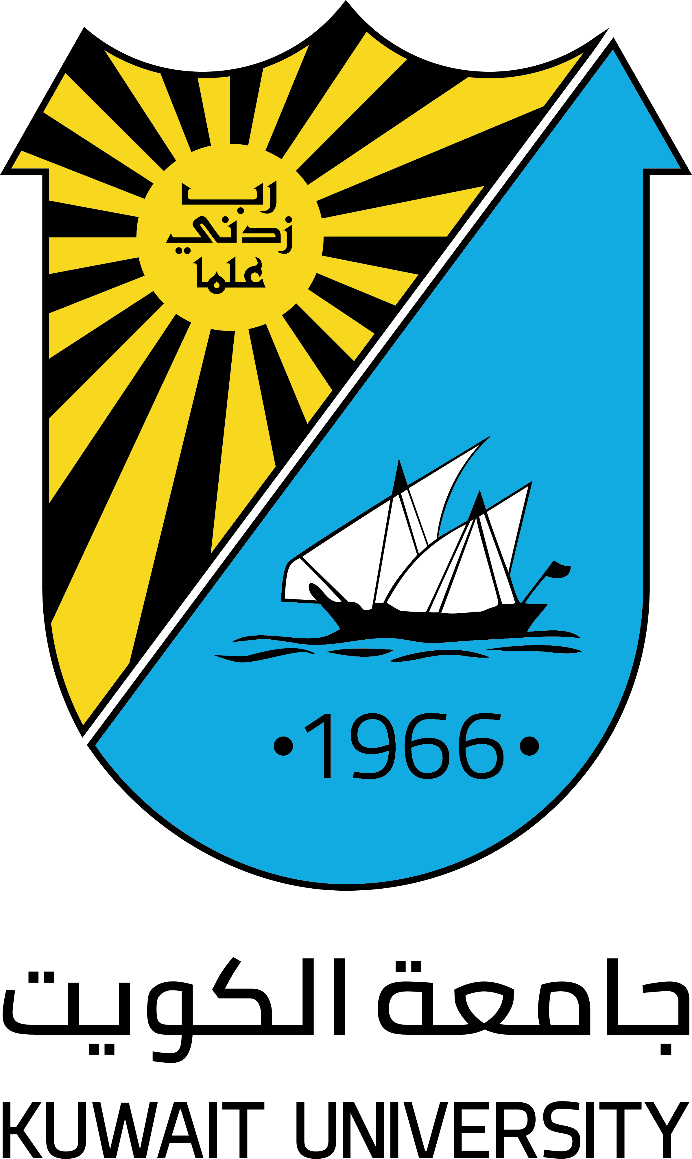 Poster Title
Authors
Supervised by:
Department of
Faculty of Allied Health Sciences, Kuwait University
Background/Introduction
Results
Insert Intro here
Insert results and charts here
Methodology
Insert text here
Literature Review
Discussion
Insert text here
Insert text here
Conclusion
Insert text here
References
ADD REFERENCES HERE PLEASE